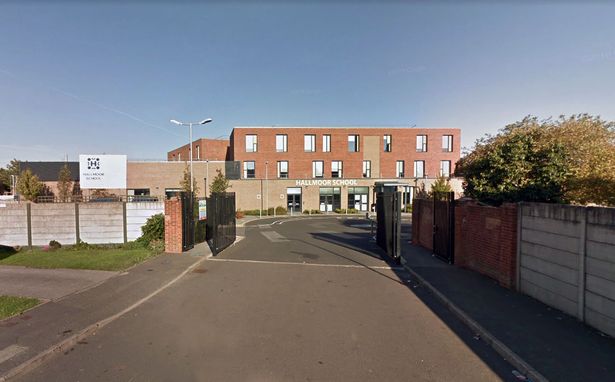 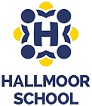 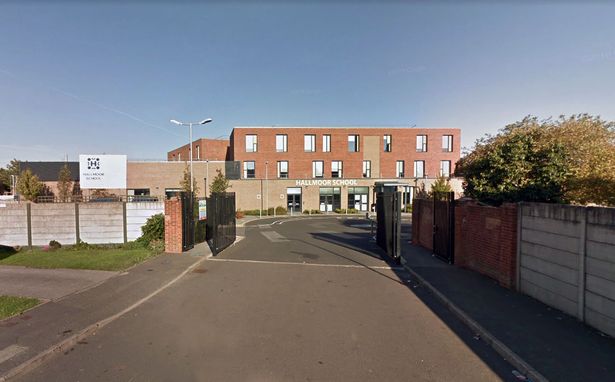 Hallmoor school provides the competence and confidence to maximise the living of independent lives.
Curriculum Aims:
Intent
promote curiosity of learning  
develop a love of reading  
develop communication   
develop aspirational career prospects  
develop independence   
build resilience   
promote active community inclusion  
promote physically and mentally healthy lifestyles
Implementation
Impact
Intent
Curriculum Aims:
We intend to provide our pupils with a curriculum that is structured and well sequenced, catering for pupils aged 4-19 years old. Our pupils at Hallmoor School have a diagnosis of various learning needs ranging from moderate to complex and face many challenges.

We use communication and teaching strategies designed to helping pupils overcome any potential barriers to learning. Our staff show high levels of emotional competence. We deliver high quality teaching that is based on accurate assessment and focuses on the basic knowledge and skills that each pupil will need in their lives. Our curriculum provides opportunities for pupils to rehearse and revisit learning within and across lessons and subject curricula. Pupils will be given opportunities to apply their learning with increasing independence in the wider community. We teach pupils to keep themselves and others safe and healthy and work closely with parents to promote this at home and in the community. We set pupils off on a journey of personal discovery to develop interests and curiosity about the world around them which is used to inform pupils choices through a well-planned careers programme.
Intent
Implementation
Impact
Implementation
Curriculum Aims:
Intent
Hallmoor School is arranged into four curriculum Phases:  
Primary (EYFS, Key Stage 1 and 2) 
Middle (Key Stage 3) 
Upper (Key Stage 4) 
Sixth Form (Key stage 5).  
The curriculum is broad and balanced and is based on the National Curriculum.  Pupils at Hallmoor are working below national age-related expectations and appropriate adaptations are made for pupils to be able to access the suggested themes and content.
Implementation
Impact
Impact
Curriculum Aims:
Intent
Develop Independence into adulthood.

Communicate their own needs.

Live a fulfilled happy life.

Achieve their aspirational goals.
Implementation
Impact
4 Phases of learning
Adulthood
3 Pathways in each Phase
Formal Pathway
Bridge Pathway
Semi-Formal Pathway
3 Pathways in each Phase
The Pathways represent levels of learning, a set curriculum of appropriate subjects. For example, The semi-formal Pathway includes the “World About Me” rather than History, Geography and RE which are included on the Formal curriculum.
When putting class lists together there are two main factors that determine groupings, the most suitable Pathway and chronological age. Where possible we only have two year groups represented in one class. For example, year 1 and 2 pupils. 
Pathways are determined by initial assessment and are reviewed annually (pupils can change pathway depending on progress).
KS4
Sixth Form
Primary
KS3
English, Maths, Science, PSHE/RE, PE, Computing, RE, DT, Music, Humanities (History, Geography), Art and Design, Enrichment, Phonics/Reading
English, Maths, Science, PSHE/RE, PE, Computing, RE, DT, Music, Humanities (History, Geography), Art and Design, Enrichment, Phonics/Reading
English, Maths, Science, PSHE/RSE, PE, ICT, Options, Enrichment, Phonics/Reading
English, Maths, ICT, Citizenship, PSHE/RSE, Careers and Employability, PE, Enrichment, Vocational Options, Reading
Formal
English, Maths, ICT, PSHE/RSE, Careers and Employability, PE, Enrichment, Vocational Options, Phonics/Reading
Bridge
English, Maths, Science, PSHE/RSE, PE, ICT, Options, Enrichment, Phonics/Reading
English, Maths, Scientific Technologies, PSHE/RE, PE, Creative  Arts, Music and Movement, Understanding the World,  Enrichment, Phonics/Reading
English, Maths, Independence/Life Skills, Science, PSHE/RSE, PE, Computing, RE, DT, Music, Humanities (History, Geography), Art and Design, Enrichment, Phonics/Reading
Semi-Formal
English, Maths, Science, PSHE/RSE, PE, Independence/Life Skills, ICT, Options, Phonics/Reading, Enrichment
Life Skills: English, Maths, Life Skills.
PSHE/RSE, PE. Enrichment, Vocational Options, Phonics/Reading
Communication, Literacy, Maths, Understanding the World, Physical Wellbeing, Music and Movement, Creative Arts, Outdoor-School/ Enrichment, PSED, Phonics/Reading
Communication, Literacy, Maths, Understanding the World, Physical Wellbeing, Music and Movement, Creative Arts, Outdoor-School/ Enrichment, PSED, Phonics/Reading
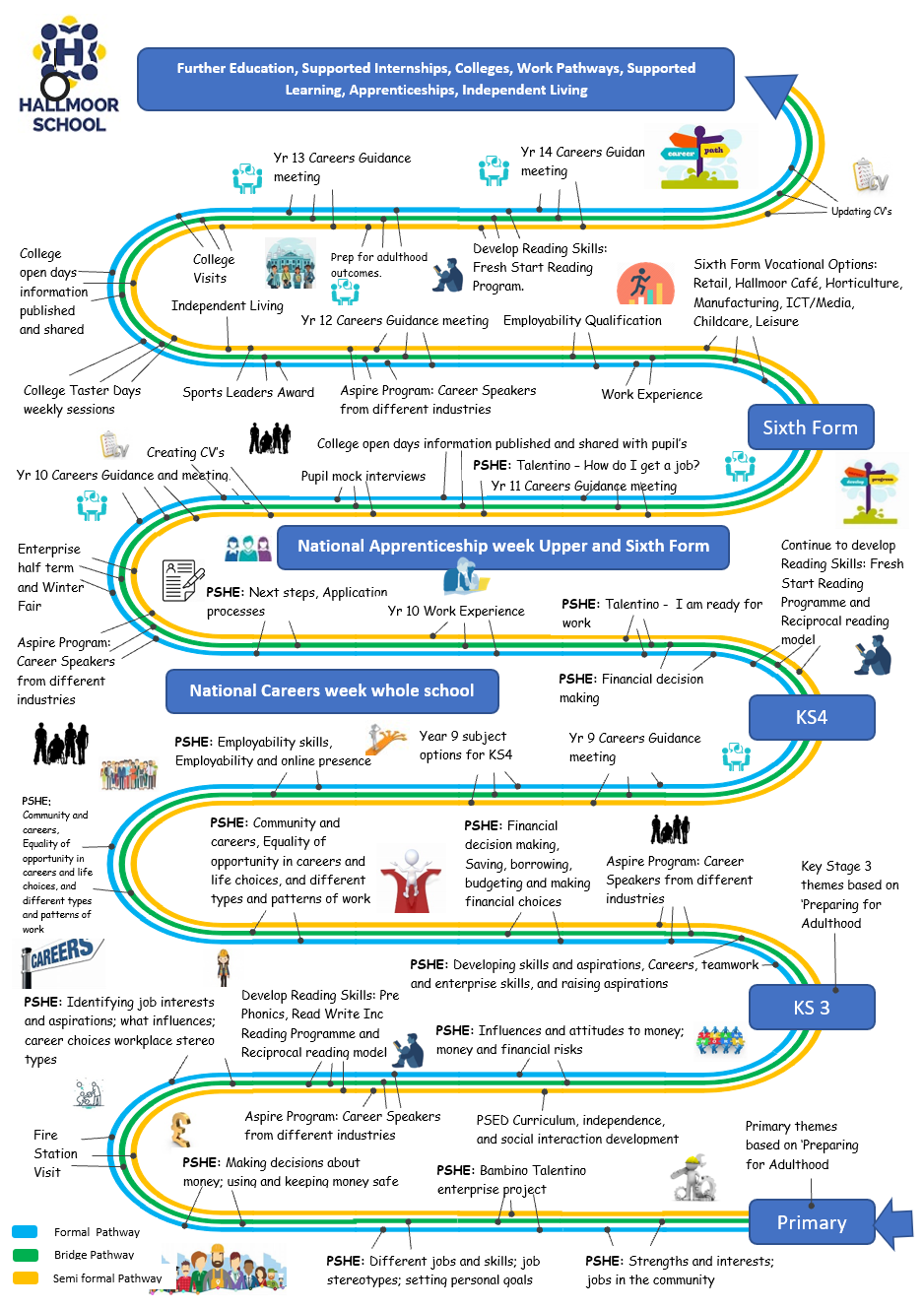 Pathways relate to destinations of our pupils. These are highlighted on Hallmoor’s career Education Programme.https://hallmoor.fet.ac/our-curriculum/careers-education/
Destination Assessment Outcomes that inform Selection of National Curriculum Content and Accreditation Suitability
Curriculum Content Selection Overview For English and Mathematics
This is the converted equivalent from Banding to Mainstream National Curriculum content.
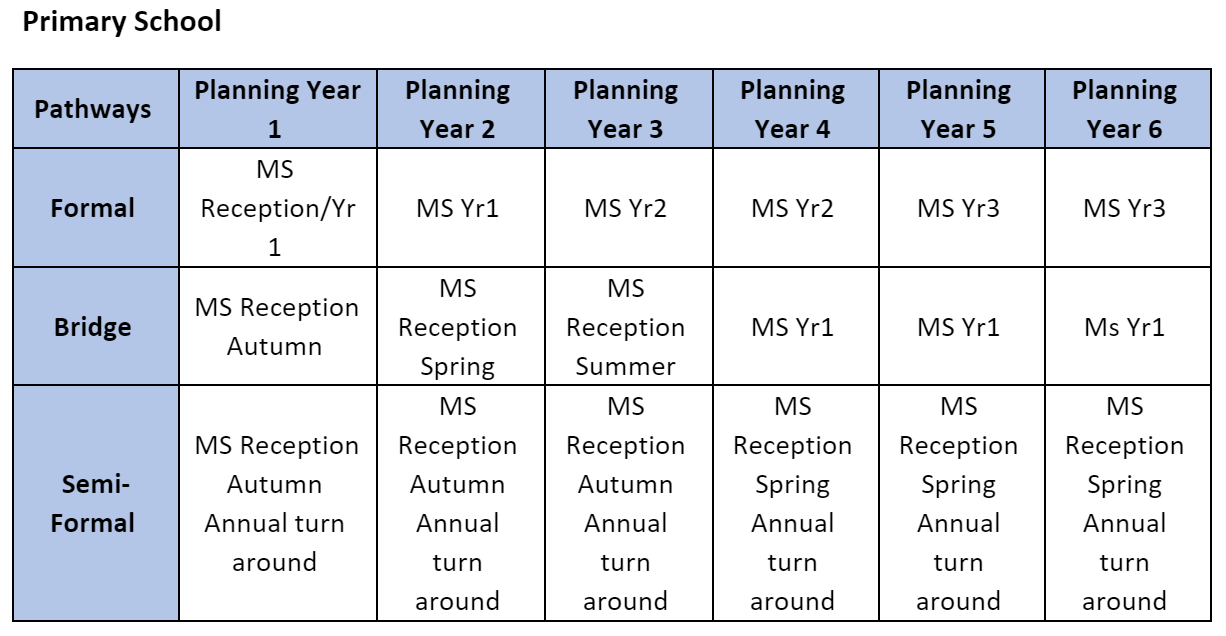 Primary School
Curriculum Content Selection Overview For English and Mathematics
This is the converted equivalent from Banding to Mainstream National Curriculum content.
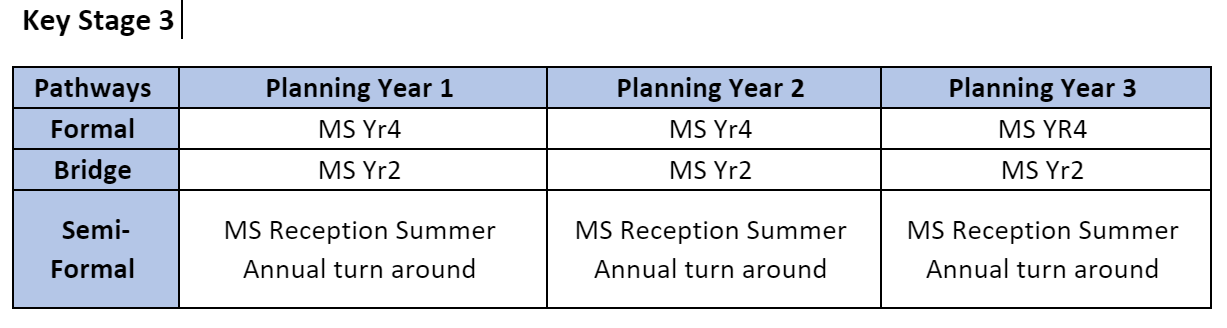 Curriculum Content Selection Overview For English and Mathematics
This is the converted equivalent from Banding to Mainstream National Curriculum content.
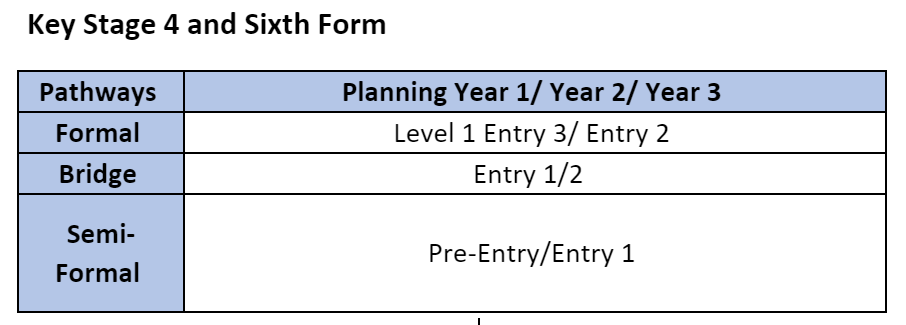 Our Curriculum is sequenced
Through the use of the National Curriculum content across Phases and Pathways.

Through the broad and balanced subjects studied that lead into the range of Core accreditations and options in Key Stage 4 and Sixth form.
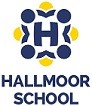 Curriculum Subject Mapping
Sequencing of Subjects
Pupil Progress
We measure pupil progress in Primary and Key Stage 3 through the use A2E (Access to Education) statements, developed by Birmingham Council.
We also use Pre-Formal (Engagement Model for a select few pupils) and the Semi-Formal Ladders . 
These assessment systems will be combined for September 2023. Therefore, banding equivalents will be slightly changing. The reason for the combination is to incorporate the updates from birth to 5 assessments in the EYFS framework. 
The combination will provide smaller steps of progression up to the equivalent of Mainstream Year 2 expectations. As well as be easier to calculate pupil progress on one system.
Hallmoor Assessment Model
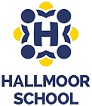 Our Data Model shows comparative levels.
Some changes will be made to this document for September 2023.
Standard 4
Standard 2
Standard 5
The Engagement Model
Standard 1
Standard 6
Standard 3
GCSE
0
0
0/1
0/1
2
1
3
3
1
2
4
5/6
4/5
5
Pre and Early Entry Level 1
Entry Level 2
Entry Level 3
Entry Level 1
Level 1
Level 2
A33
A 34
A 18
A 25
A 32
A 20
A 19
A 21
A 23
A 24
A 26
A 27
A 28
A 16
A 22
A 30
A31
A 29
A 17
A 14
A 15
A 3
A 12
A13
A 11
A 4
A 7
A 9
A 5
A 10
A 8
A 6
B16
B15
B13
B14
B12
B11
B7
B8
B5
B6
B10
B9
B4
B1
B3
B2
A2E and Progression Ladders
PF 4 Pre-Formal   SF 5-14 Semi-Formal Pathway
Formal Pathways
End of Yr 11
End of Yr 9
End of Reception
End of Yr 6
End of Yr 4
End of Nursery
Mainstream
End of Yr 2
Reviewed May 2023
Progress expectations are calculated through the use of Flight paths for example below is the flight path from end of Key Stage 3 to 4.
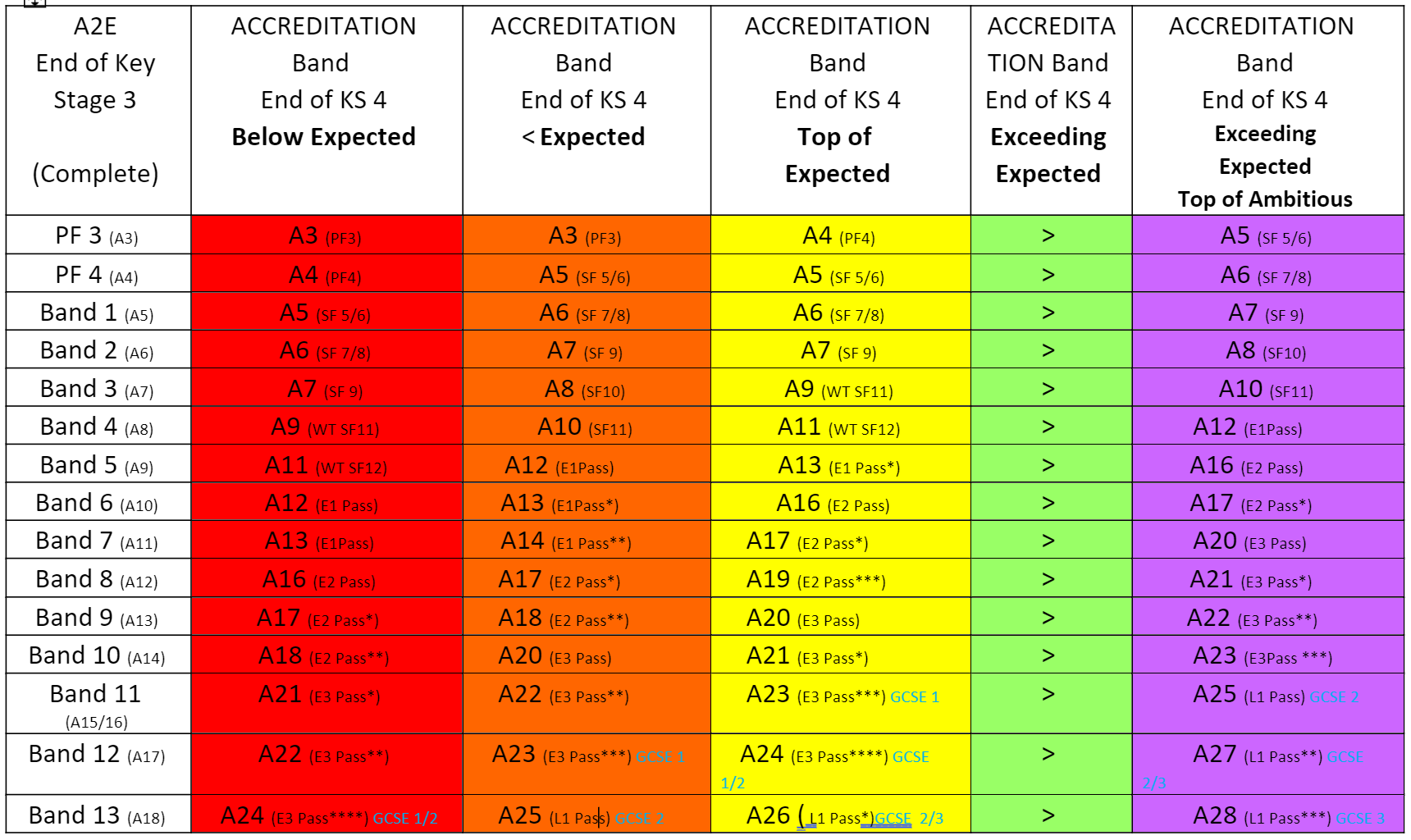 Long-Term and Medium-Term planning
All Long-Term plans include the break down of development for the pupils in the phase to work towards preparing for adulthood.

In Primary pupils prepare for the next stage in Key Stage 3. 3-4, and 4 to sixth form.
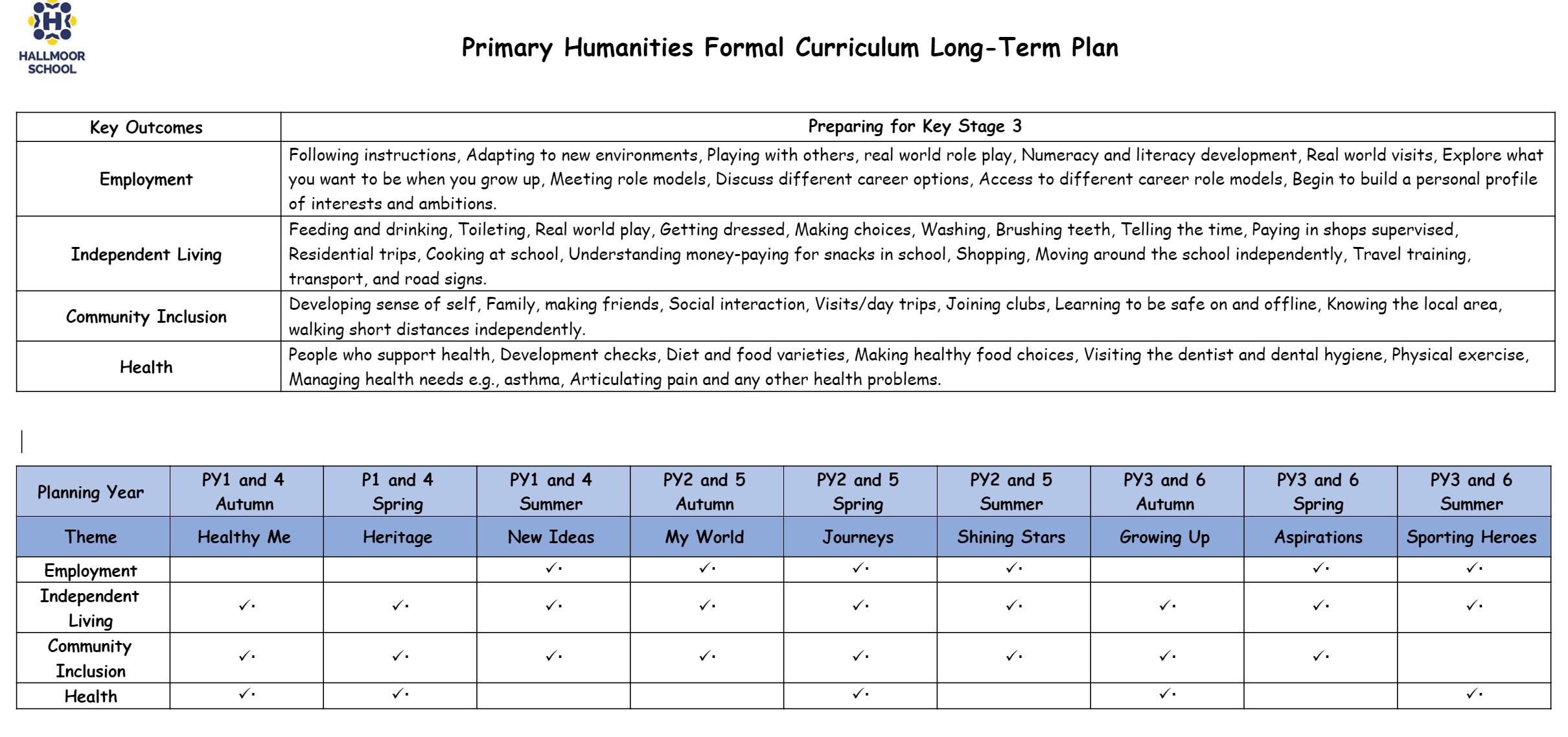 This also shows how the themes relate to the preparing for adulthood outcomes.
Primary and Key Stage 3 use a theme-based learning focus for each term.

The themes relate to the preparing for adulthood outcomes.
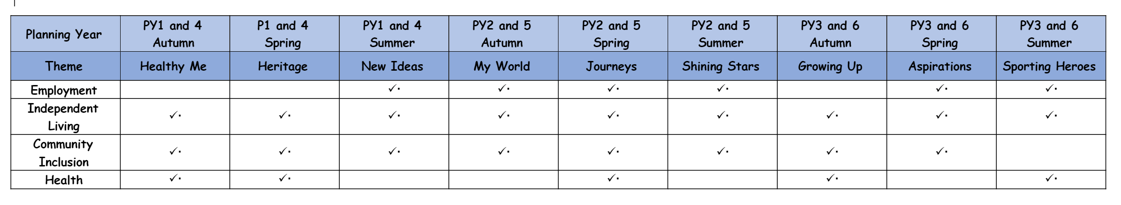 Long term Plans in Primary and Key Stage three.
Provide an overview of the content to be taught.
Maths and English LTP’s also contain a progression of skills to be covered for that Phase and Pathway.
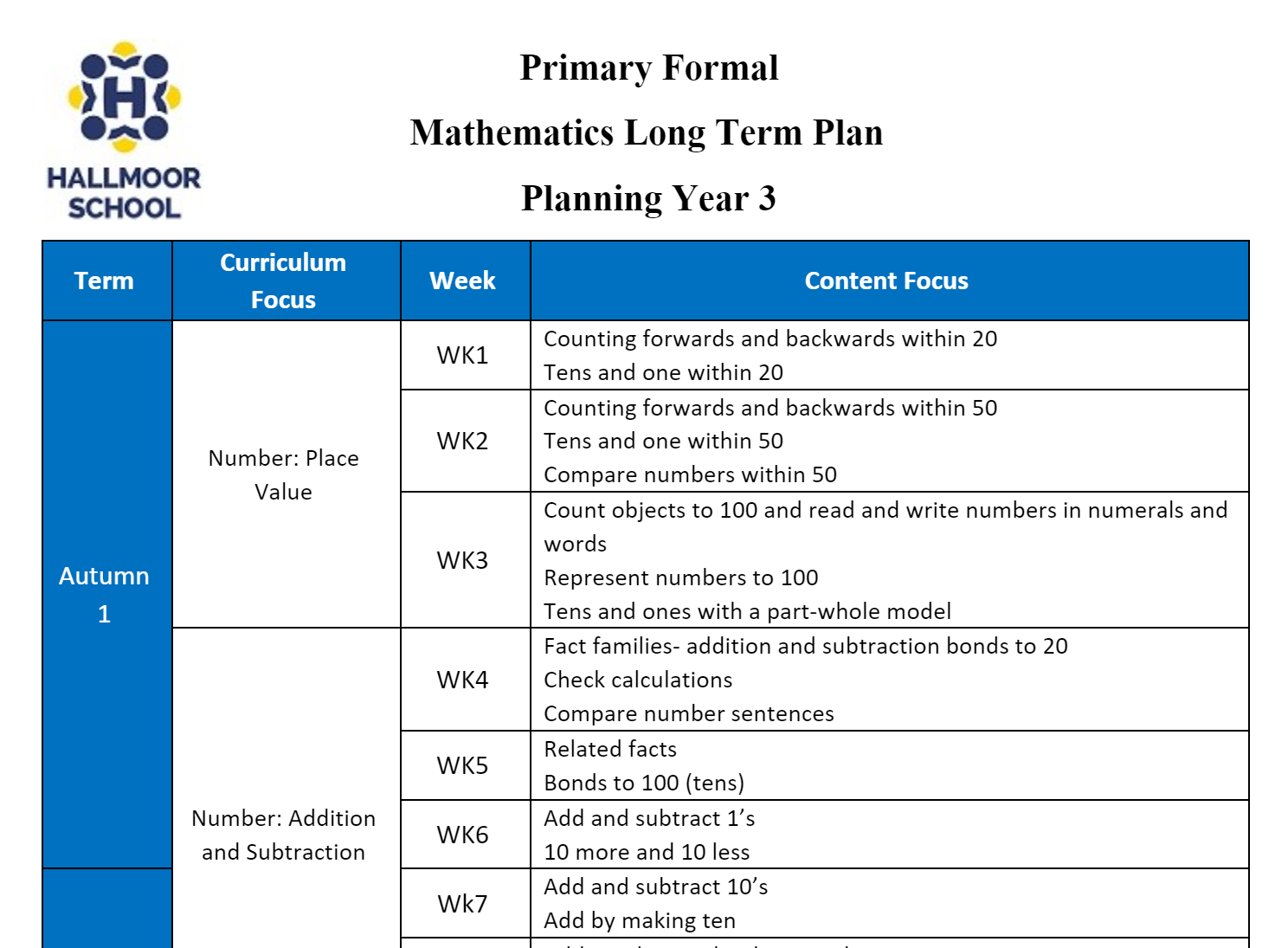 Primary Formal Maths Skill Progression
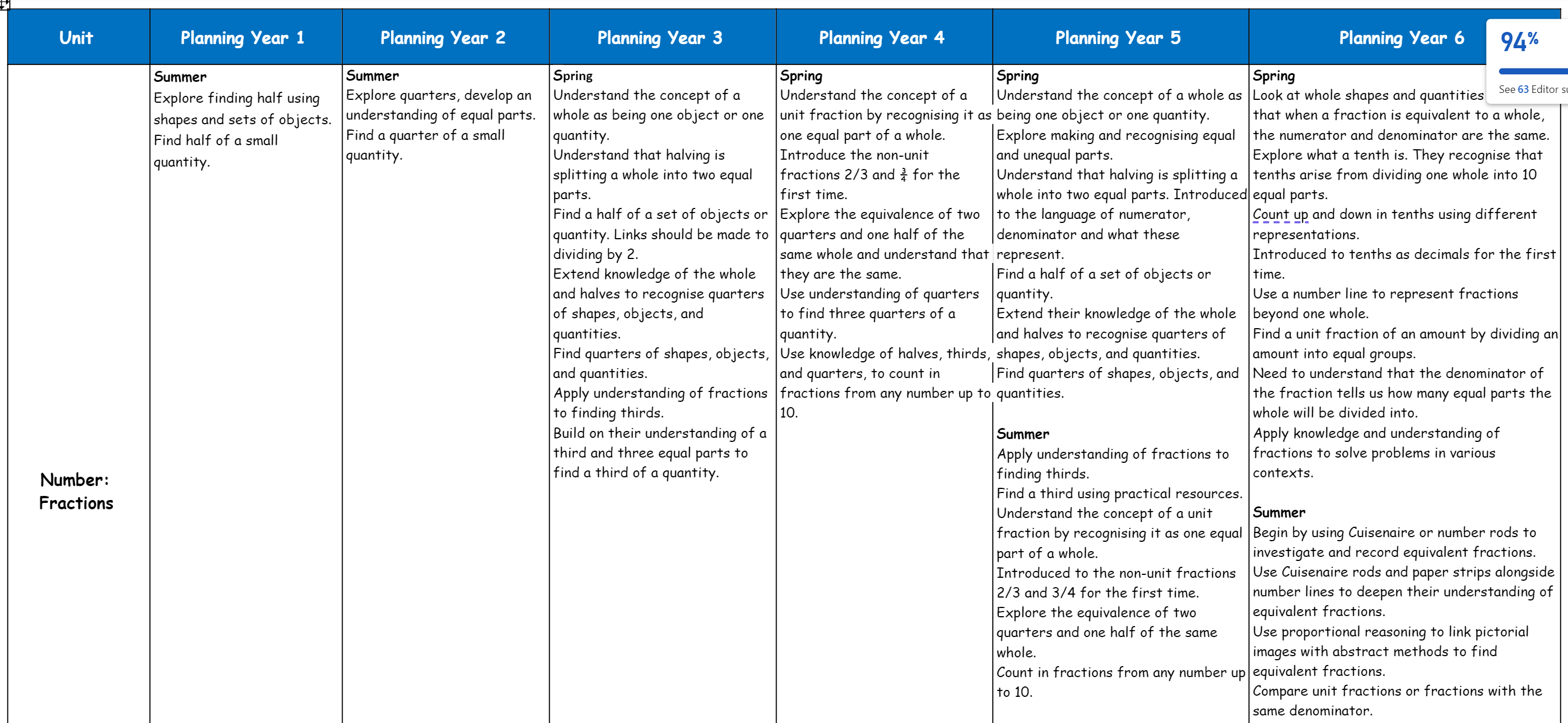 Primary Formal English Skill Progression (Talk For Writing)
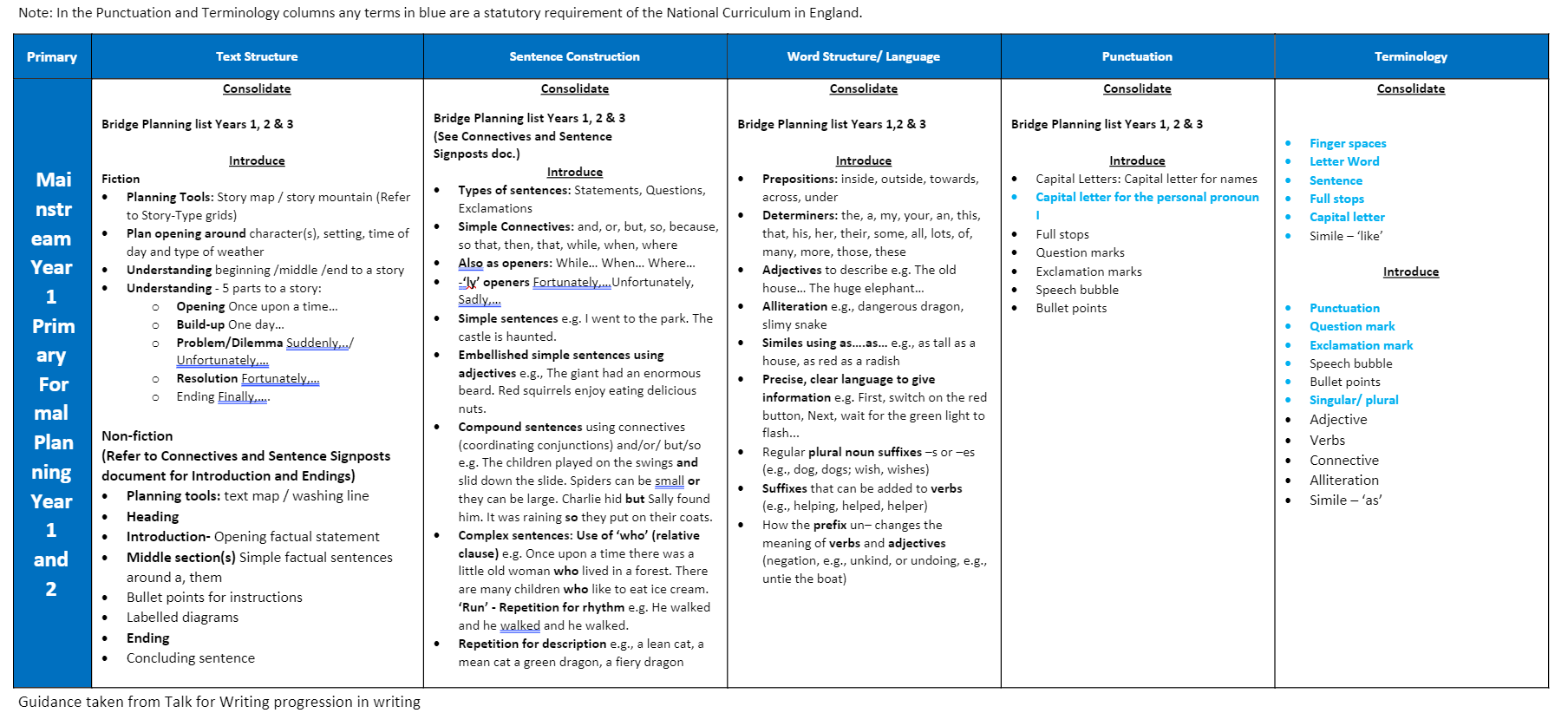 Other Subjects are under development
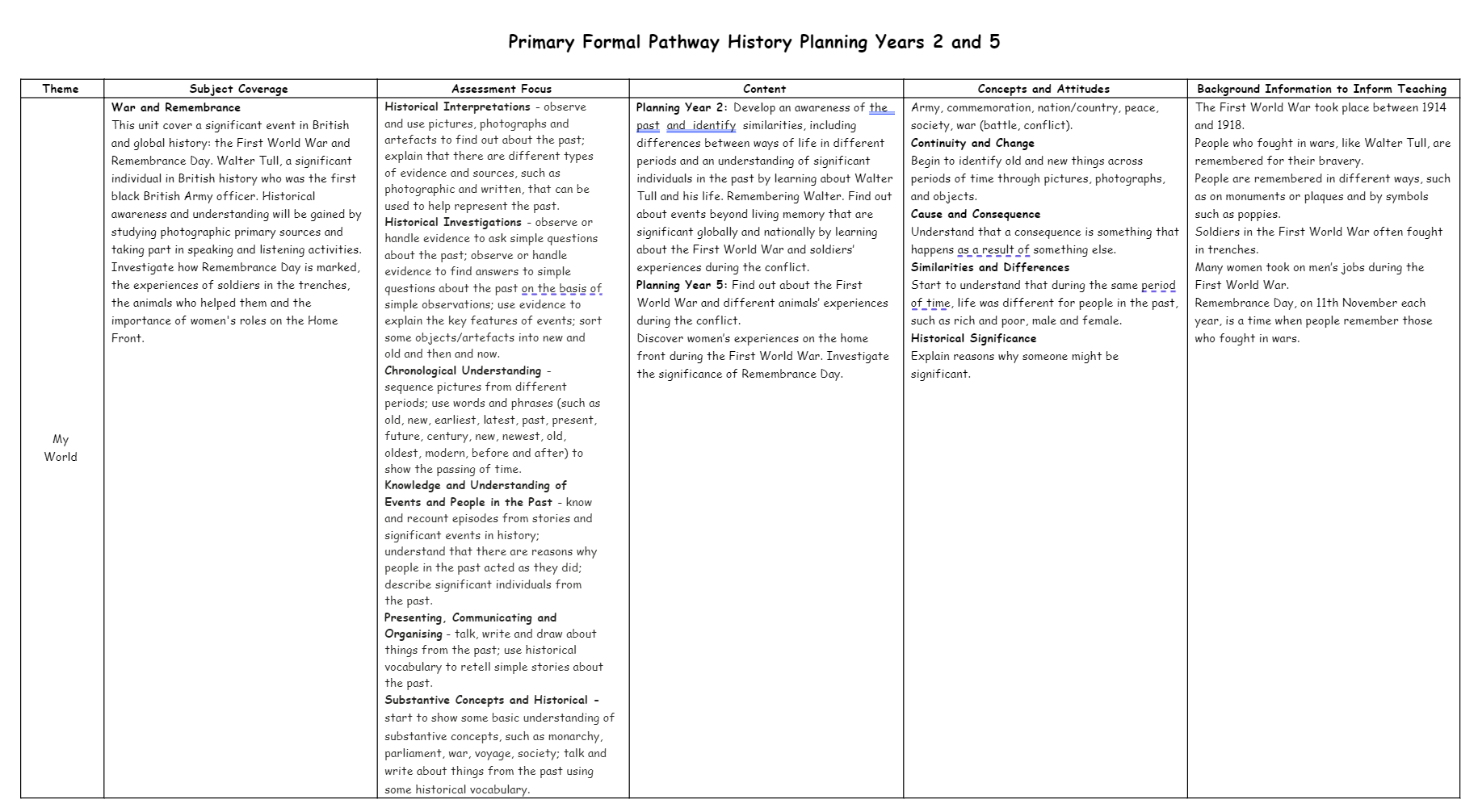 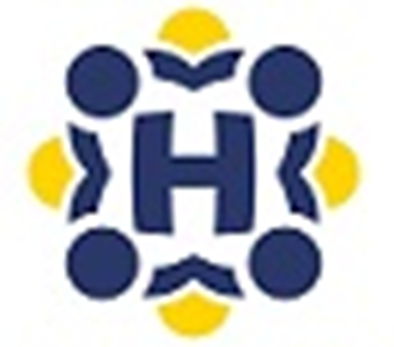 Curriculum Statement